BUDAYA KERJA
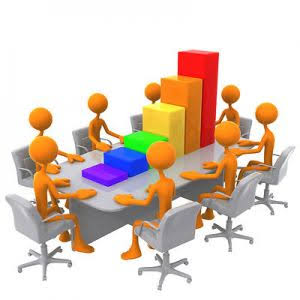 Pemerintah Provinsi DKI Jakarta
Sosialisasi oleh Bapak Gubernur Provinsi DKI Jakarta Bapak Anies Baswedan, pada tanggal 12 Desember 2020 kepada seluruh Organisasi Perangkat Daerah
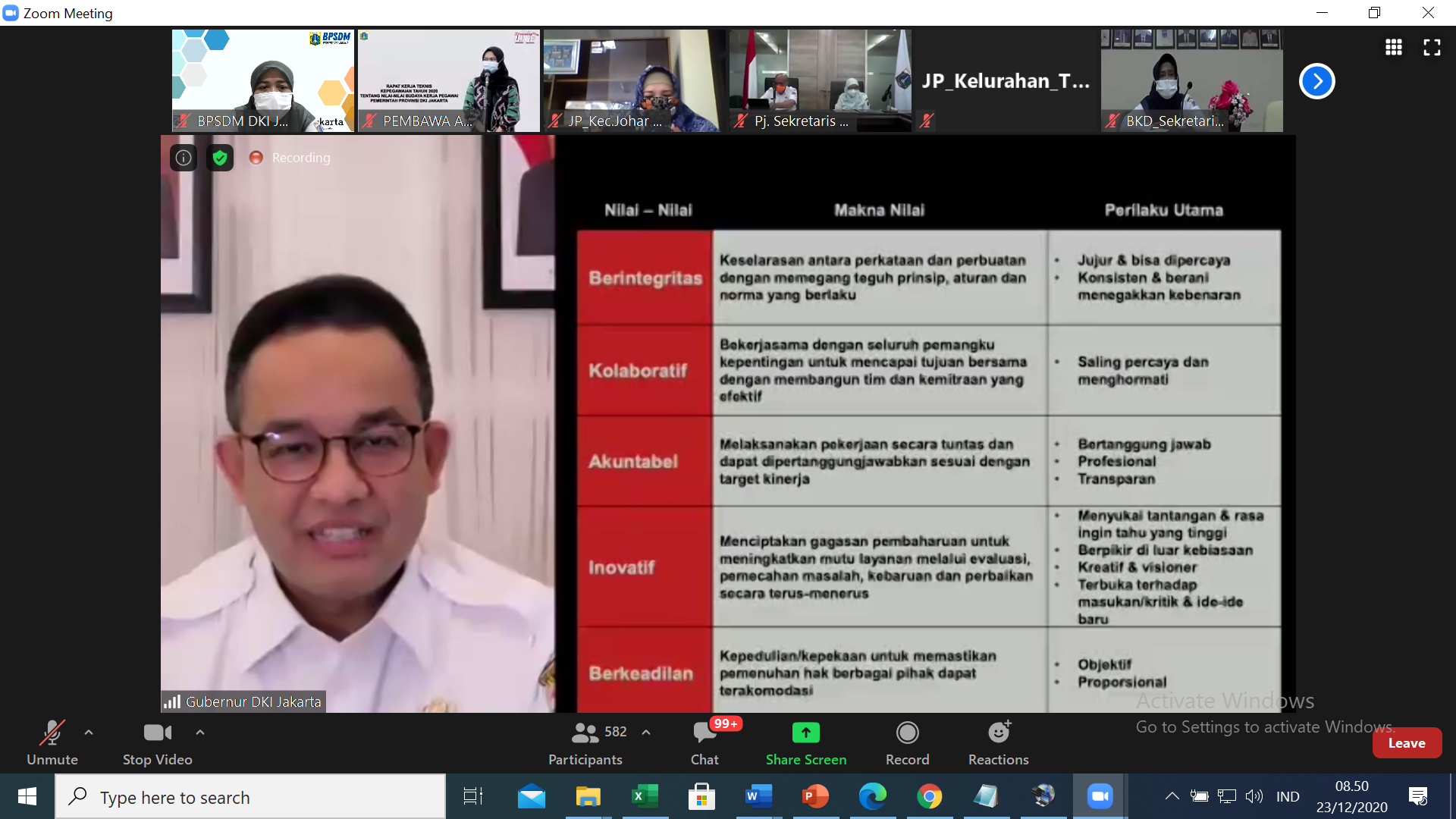 DASAR HUKUM BUDAYA KERJA

Peraturan Menteri Negara Pendayagunaan Aparatur dan Reformasi Birokrasi Nomor 39 Tahun 2012 tentang Pengembangan Budaya Kerja

Peraturan Menteri Negara Pendayagunaan Aparatur dan Reformasi Birokrasi Nomor 27 Tahun 2014 tentang Pedoman Pembangunan Agen Perubahan Instansi Pemerintah;

Peraturan Menteri Dalam Negeri Nomor 135 Tahun 2018 tentang Percepatan Pelaksanaan Reformasi Birokrasi di Lingkungan Pemerintah Daerah;

Peraturan Gubernur Provinsi Daerah Khusus Ibukota Jakarta Nomor 54 Tahun 2020 Tentang Budaya Kerja
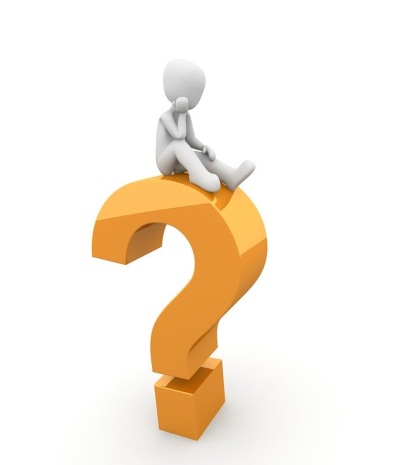 Apa Budaya Kerja
Sikap serta perilaku individu dan kelompok yang didasari atas nilai-nilai yang diyakini kebenarannya dan telah menjadi sifat-sifat kebiasaan dalam melaksanakan tugas dan pekerjaan masing-masing
Budaya Kerja
Nilai Budaya Kerja
Adalah pilihan nilai moral dan etika meliputi nilai sosial budaya positif yang relevan, norma atau kaidah, etika dan nilai kinerja produktif yang bersumber dari pengembangan ilmu pengetahuan dan teknologi.
MITOS TENTANG BUDAYA KERJA
Mitos
Fakta
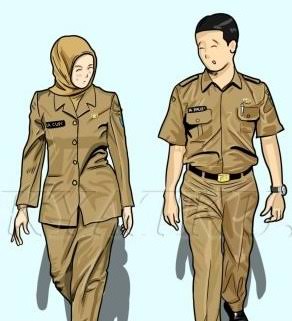 NILAI BUDAYA KERJA PEMERINTAH PROVINSI DKI JAKARTA
NILAI DAN MAKNA BUDAYA KERJA
BERINTEGRITAS
Adanya keselarasan antara  perkataan dan perbuatan dengan memegang teguh prinsip, aturan dan norma yang berlaku
Perilakunya  adalah:
Contoh nyata Nilai Budaya Kerja “Berintegritas”
NILAI-NILAI BUDAYA KERJA DAN PERILAKU UTAMA
KOLABORATIF
Bekerjasama dengan seluruh pemangku kepentingan untuk mencapai tujuan bersama dengan membentuk tim dan membangun kemitraan yang efektif
Perilakunya  adalah:
KOLABORATIF
Contoh nyata Nilai Budaya Kerja “Kolaboratif”
AKUNTABEL
Melaksanakan secara tuntas dan dapat dipertanggung jawabkan sesuai dengan target kinerja
Perilakunya  adalah:
Contoh nyata Nilai Budaya Kerja “Akuntabel”
INOVATIF
Menciptakan gagasan pembaharuan untuk meningkatkan mutu layanan melalui, evaluasi, pemecahan masalah dan perbaikan secara terus menerus
Perilakunya  adalah:
Contoh nyata Nilai Budaya Kerja “Inovatif”
BERKEADILAN
Kepedulian atau kepekaan untuk memastikan hak berbagai pihak dapat terakomodasi
Perilakunya  adalah:
Contoh nyata Nilai Budaya Kerja “Berkeadilan”
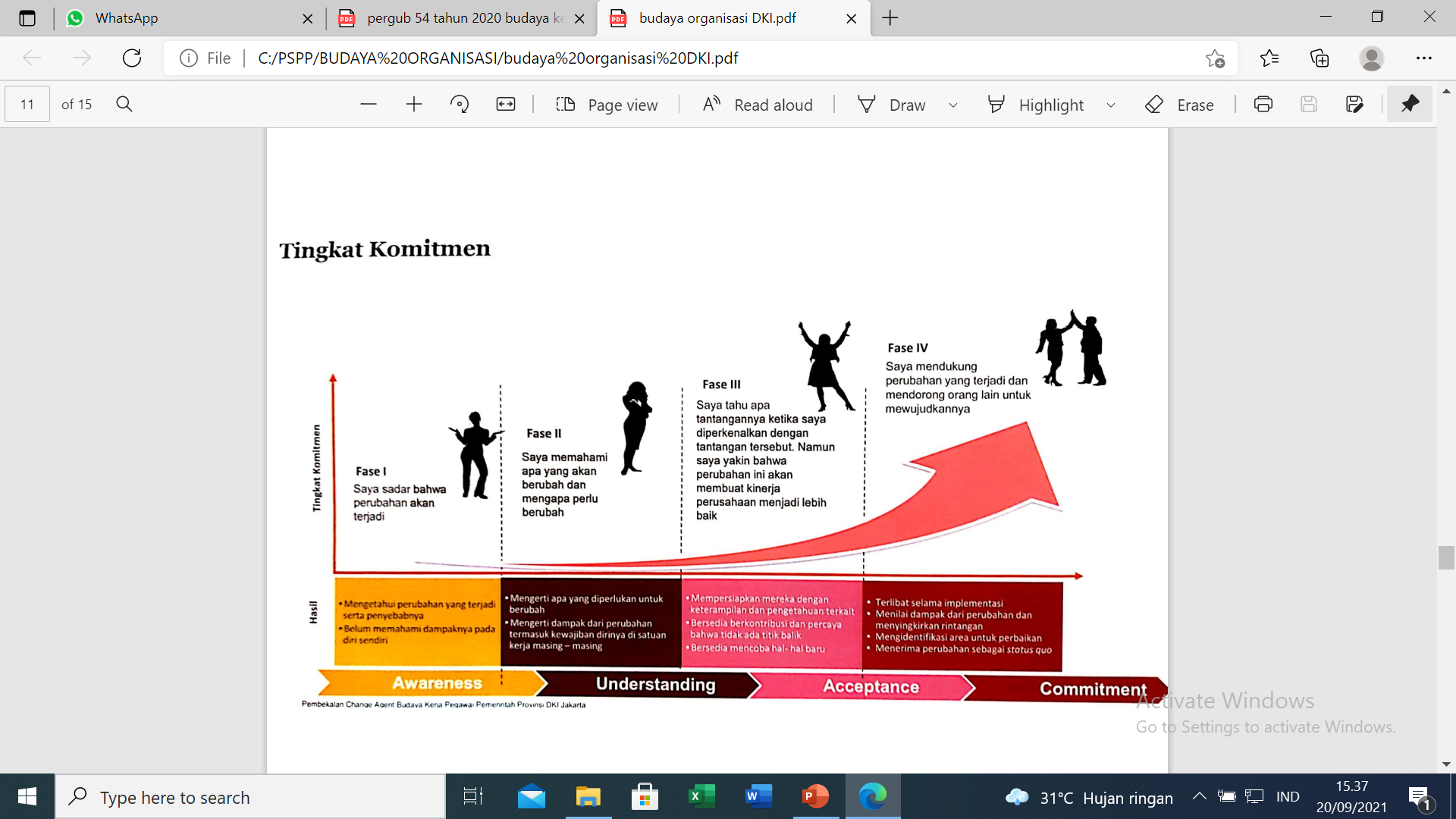 TERIMA KASIH